Тверской государственный университетФакультет психологииСтуденческое научное общество
г. Тверь, Студенческий пер., д.12
psychology@tversu.ru
http://psychology.tversu.ru
+7 (4822) 34-57-44
ФГБОУ ВО Тверской государственный университетФакультет психологии
ФГБОУ ВО Тверской государственный университетФакультет психологии
РАДИО
ПСИ
РАДИО
ПСИ
ТвГУ. Факультет психологииСтуденческое научное общество СНО
Что такое психология
ТвГУ. Факультет психологииСтуденческое научное общество СНО
Психология - это наука о психике и поведении человека

Logos (λόγος) – слово, учение
«Психе» (ψυχή) – душа
ТвГУ. Факультет психологииСтуденческое научное общество СНО
Ψ – буква «пси» (греч.)
Психика
   свойство мозга, являющееся особой формой активного отражения субъектом объективной реальности.
Мозг материален
Психика - нет
ТвГУ. Факультет психологииСтуденческое научное общество СНО
Ψ – буква «пси» (греч.)

  Психика – способность человека отражать в своем сознании реальность, создавать модели этой реальности и на основе таких моделей строить и регулировать свои поведение и деятельность.
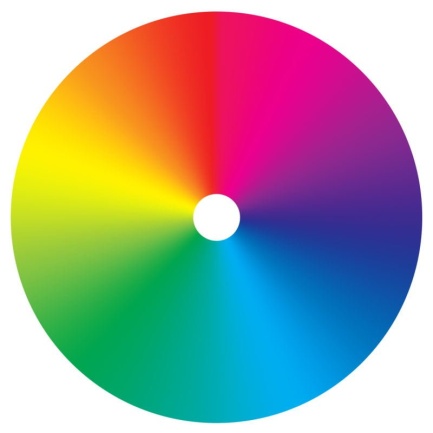 Субъективное отражение реальности - предпочтения
Кого предпочитаете?
Кто больше нравится?
«создавать модели этой реальности»
гелиоцентрическая
геоцентрическая
Психика содержит:
Предмет: психические процессы, состояния, свойства
Процессы познавательные: 
ощущение, 
восприятие,
 внимание,
 память,
 мышление,
 воображение.
Психические процессы, состояния, свойства
Состояния:
Настроение 
Эмоции
Чувства
Психические процессы, состояния, свойства
Свойства личности. (Устойчивы) 
Личность: 
темперамент,
 характер,
 мотивация,
 способности.
ТвГУ. Факультет психологииСтуденческое научное общество СНО
ОТРАСЛИ (РАЗДЕЛЫ)ПСИХОЛОГИИ
Отрасли психологии. Разделы
Фундаментальные – общие

Прикладные – узкие, применимые к конкретным сферам деятельности. Связаны с практикой
Отрасли психологии. Разделы
Фундаментальные:
Общая. 
Социальная.
Возрастная. 
Клиническая.
Отрасли психологии. Разделы
Прикладные 
Психология труда
Организационная
Психология управления 
Гендерная психология
Этнопсихология
Психология рекламы
Отрасли психологии. Разделы
Прикладные 
Экономическая.
Юридическая. 
Психология семьи.
Психология спорта. 
Педагогическая.
Прикладные отрасли психологии
Прикладные отрасли психологии
Прикладные отрасли психологии
Эдуард Успенский
Стихотворение

«Если был бы я девчонкой»

Если был бы я девчонкой,
Я бы время не терял.
Я б на улице не прыгал,
Я б рубашки постирал.
 
 Я бы вымыл в кухне пол,
Я бы в комнате подмел.
Перемыл бы чашки-ложки,
Сам начистил бы картошки.
Все свои игрушки сам
Я б расставил по местам.


Отчего ж я не девчонка,
Я бы маме так помог.
Мама сразу бы сказала:
— Молодчина ты, сынок.
Прикладные отрасли психологии
Прикладные отрасли психологии
Прикладные отрасли психологии
Прикладные отрасли психологии
Прикладные и фундаментальные отрасли психологии
ТвГУ. Факультет психологииСтуденческое научное общество СНО
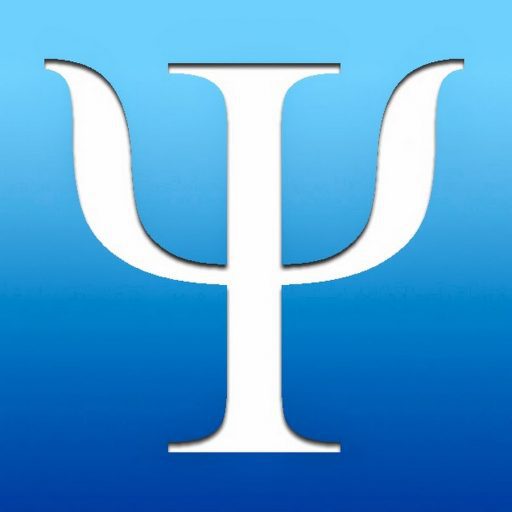 ВЫВОДЫ
1. Психология – наука, изучающая психику и поведение человека.

2. Психика – это способность человека отражать и осмысливать реальность; включает процессы, состояния, свойства. Психика нематериальна, носитель – мозг. Психика присуща живому. 

3. Психология состоит из множества разделов. Прикладные разделы связаны с практикой (например, организационная, юридическая, психология управления, психология рекламы)
ФГБОУ ВО Тверской государственный университетФакультет психологииСтуденческое научное общество
г. Тверь, Студенческий пер., д.12
psychology@tversu.ru
http://psychology.tversu.ru
+7 (4822) 34-57-44